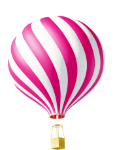 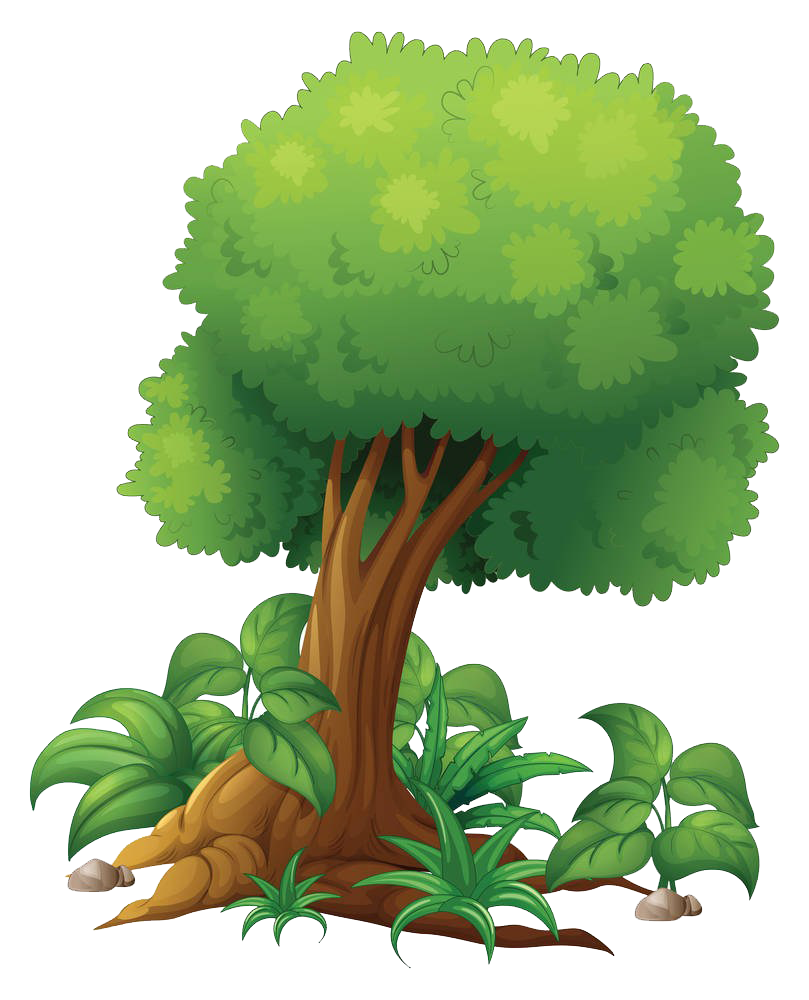 Luyện tập chung
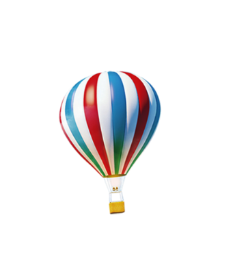 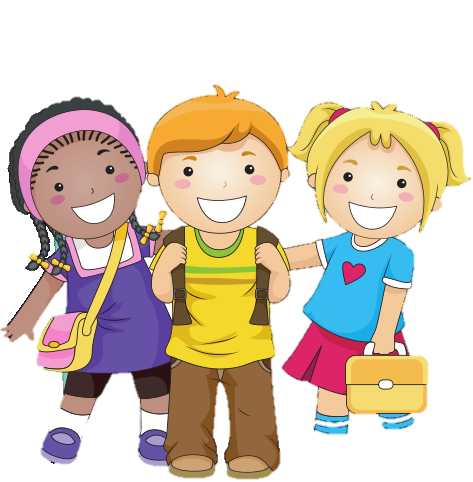 Trang 32
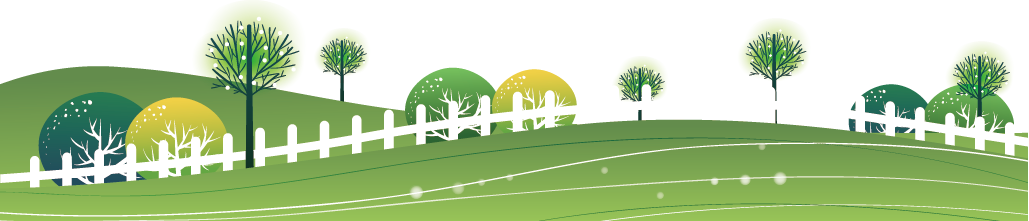 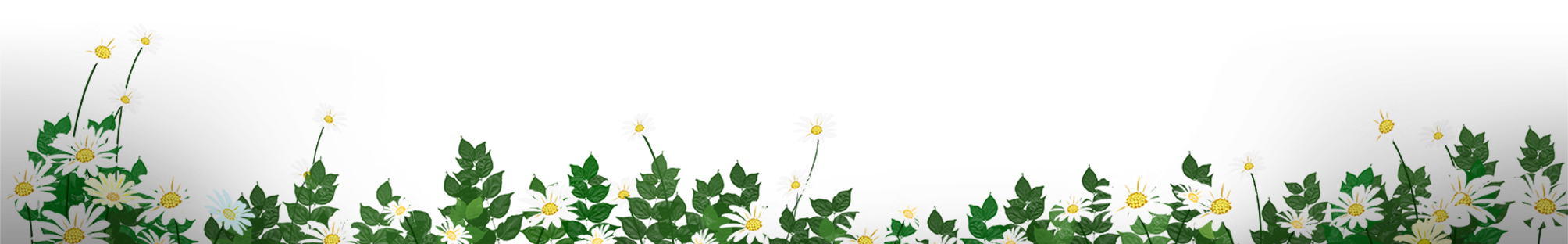 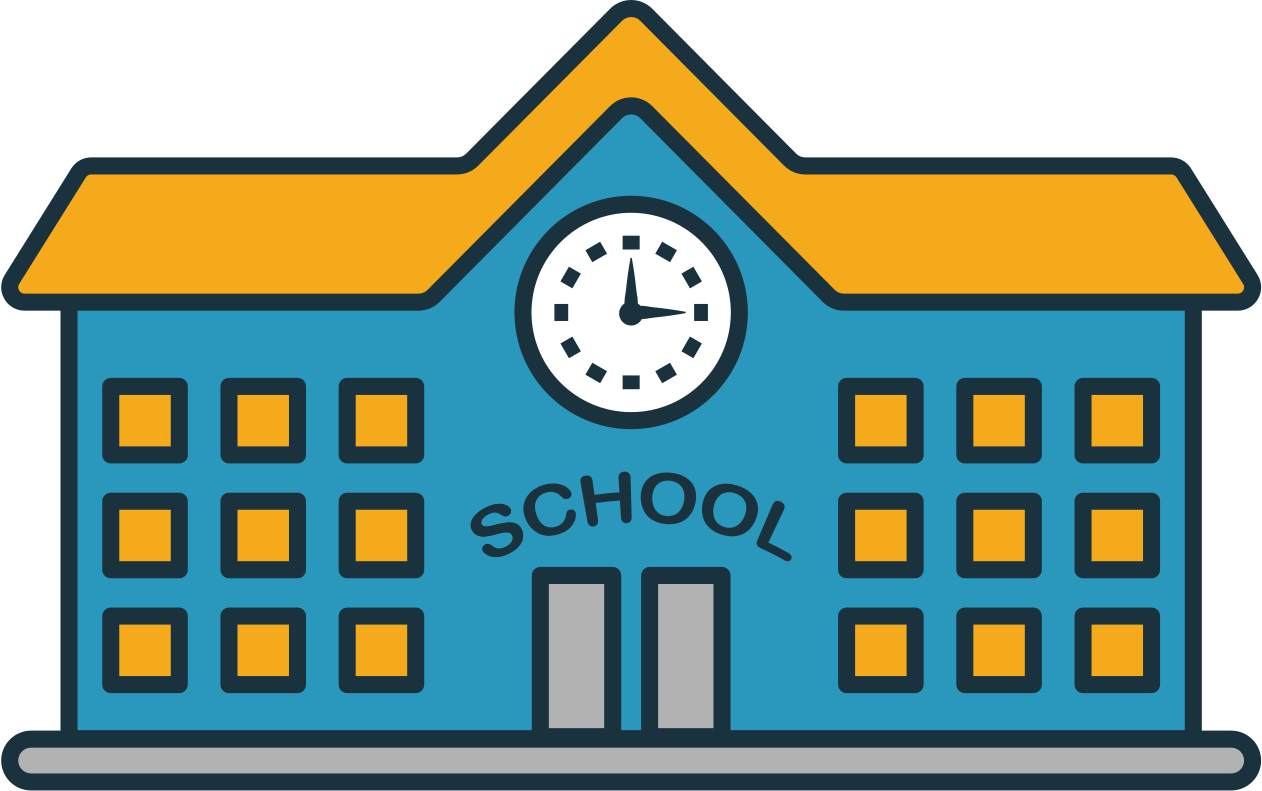 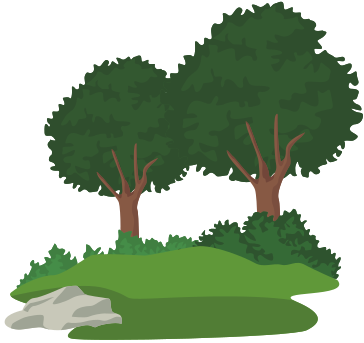 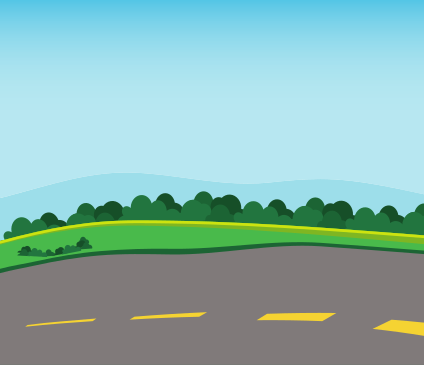 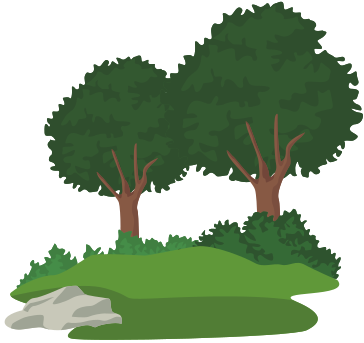 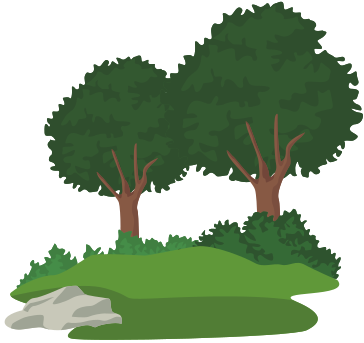 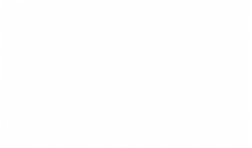 MỤC TIÊU
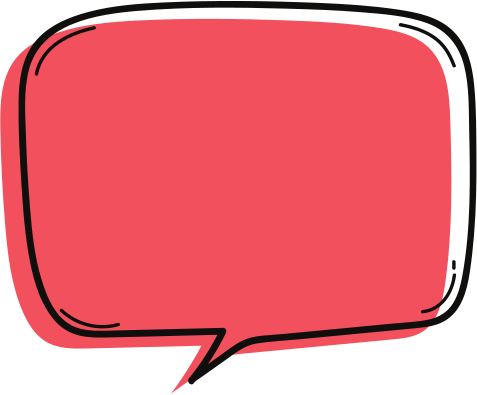 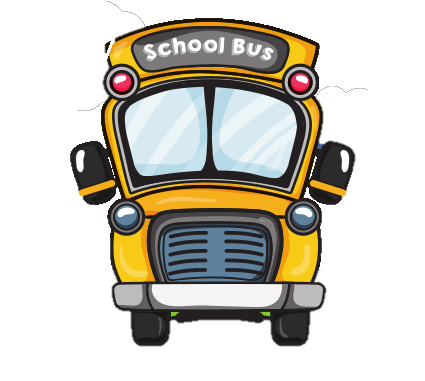 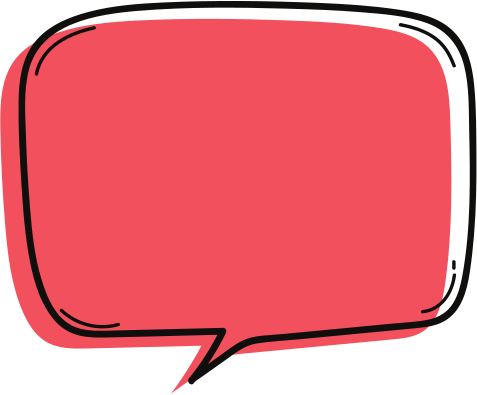 Tìm được thành phần chưa biết của phép tính với phân số.
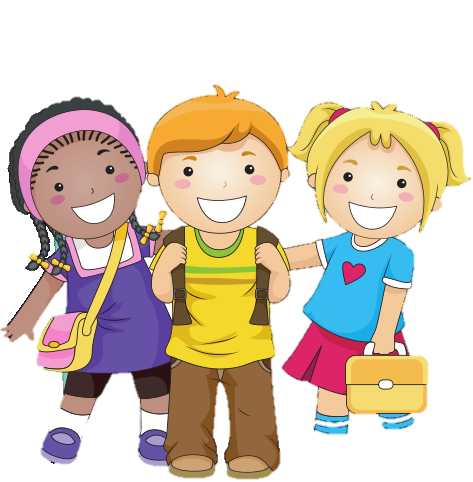 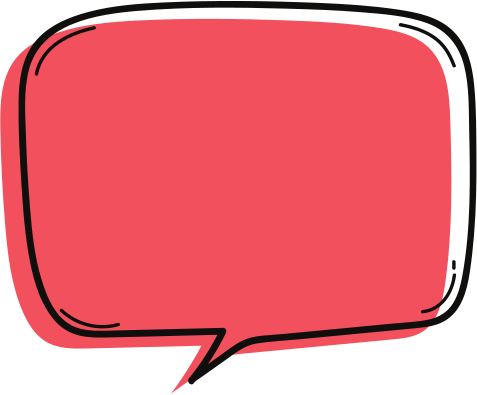 Giải bài toán liên quan đến số trung bình cộng.
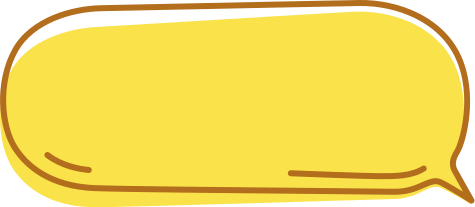 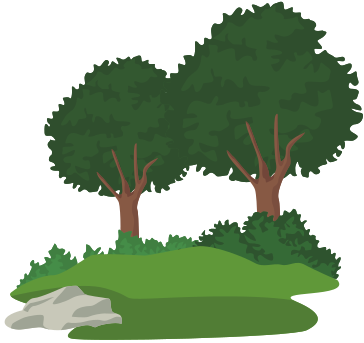 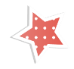 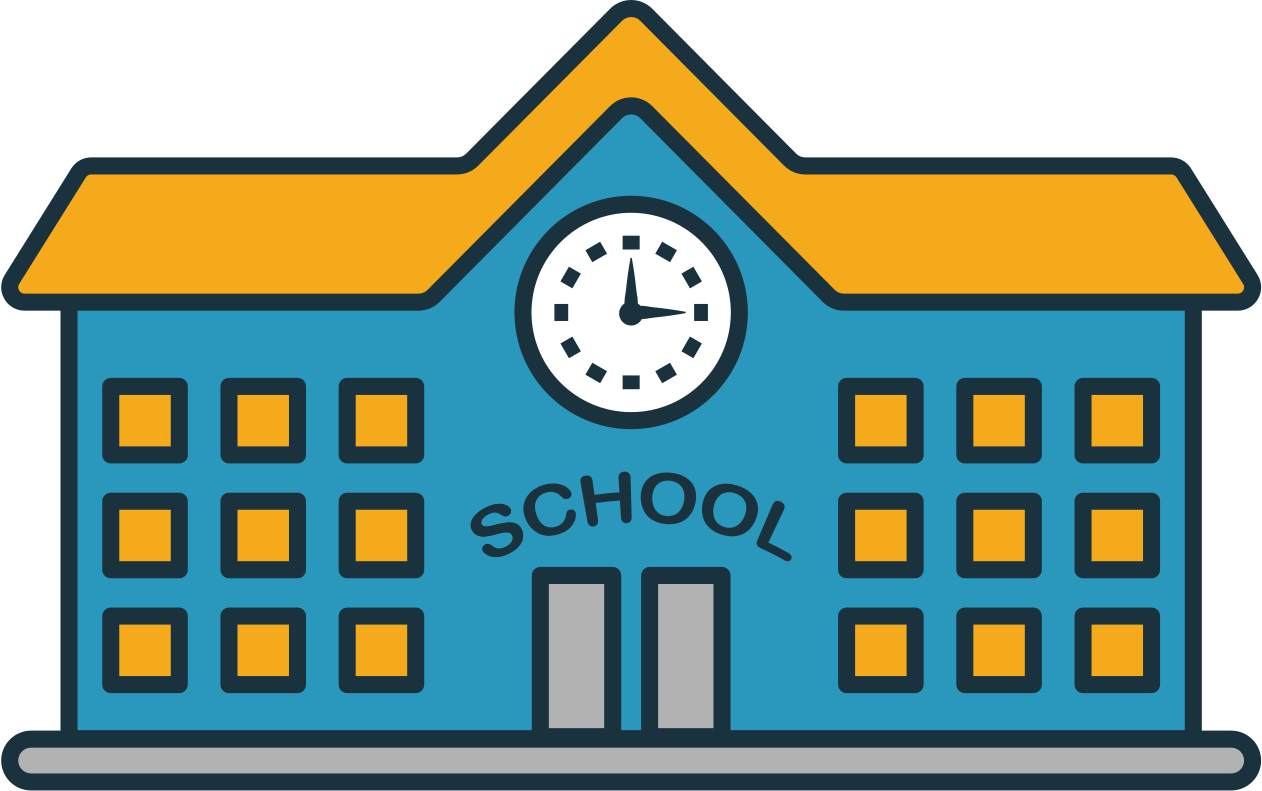 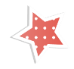 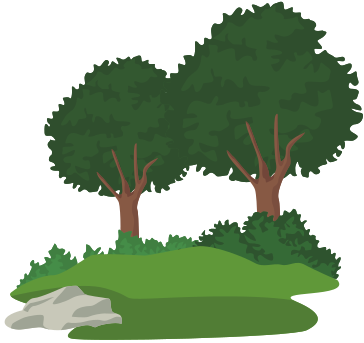 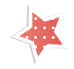 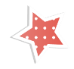 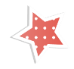 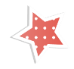 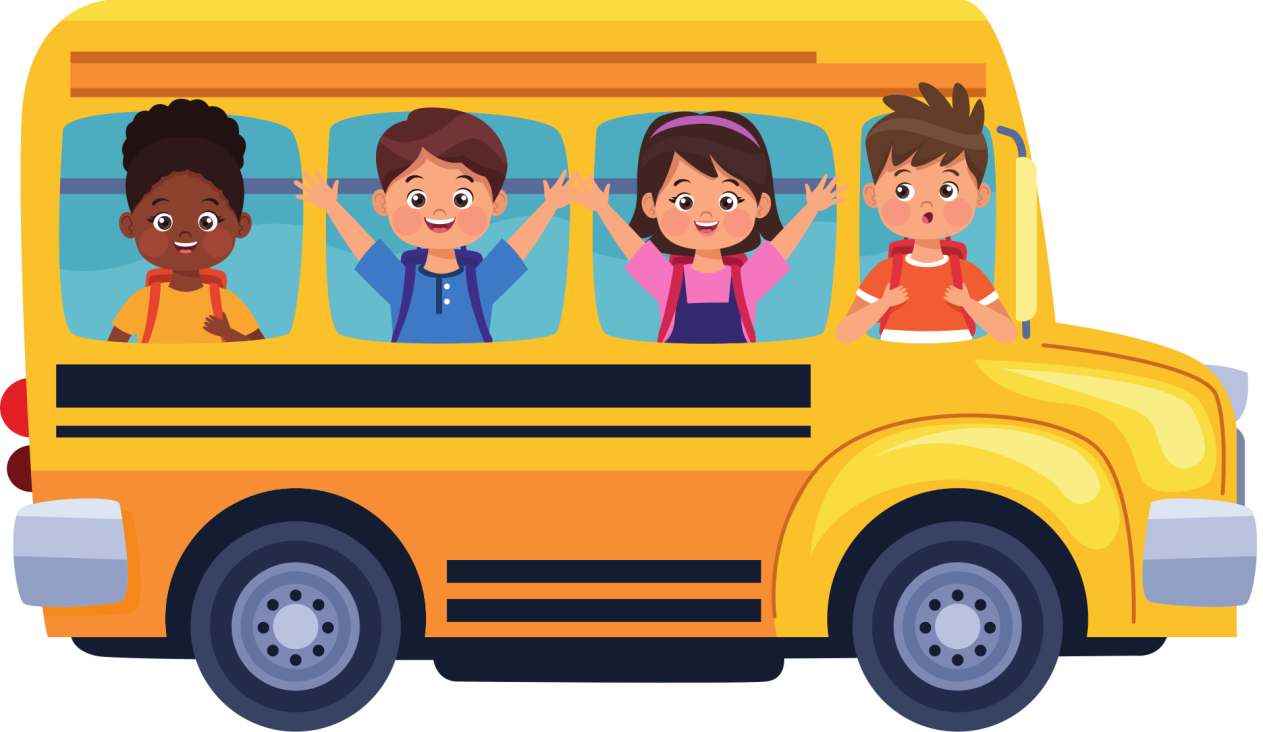 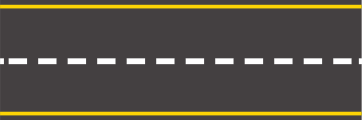 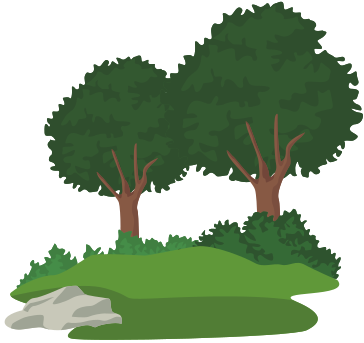 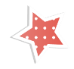 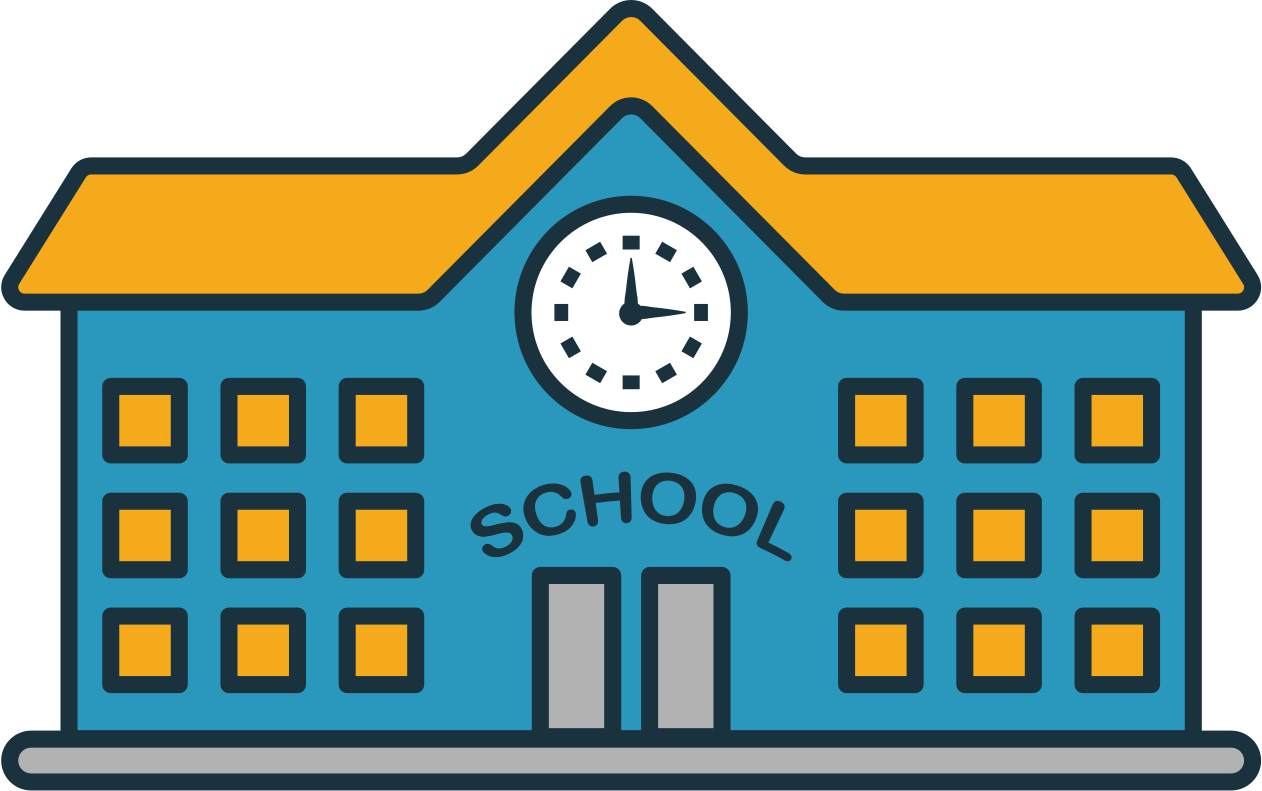 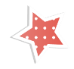 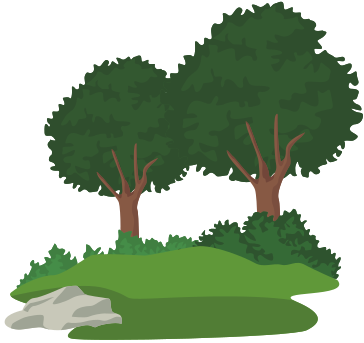 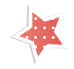 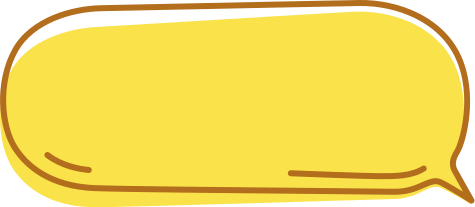 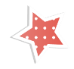 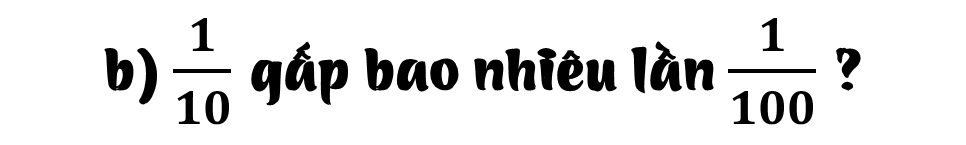 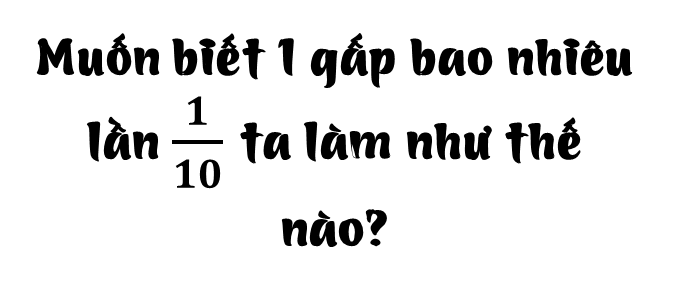 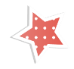 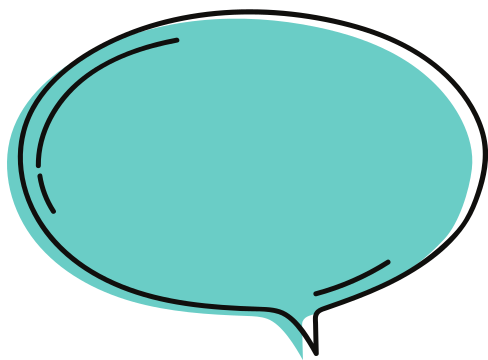 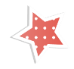 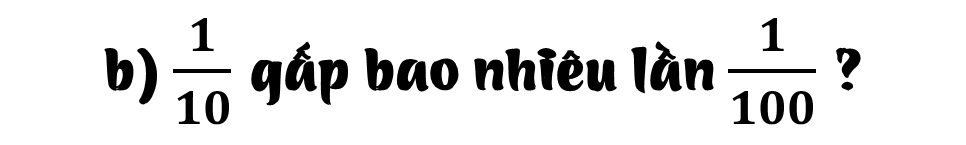 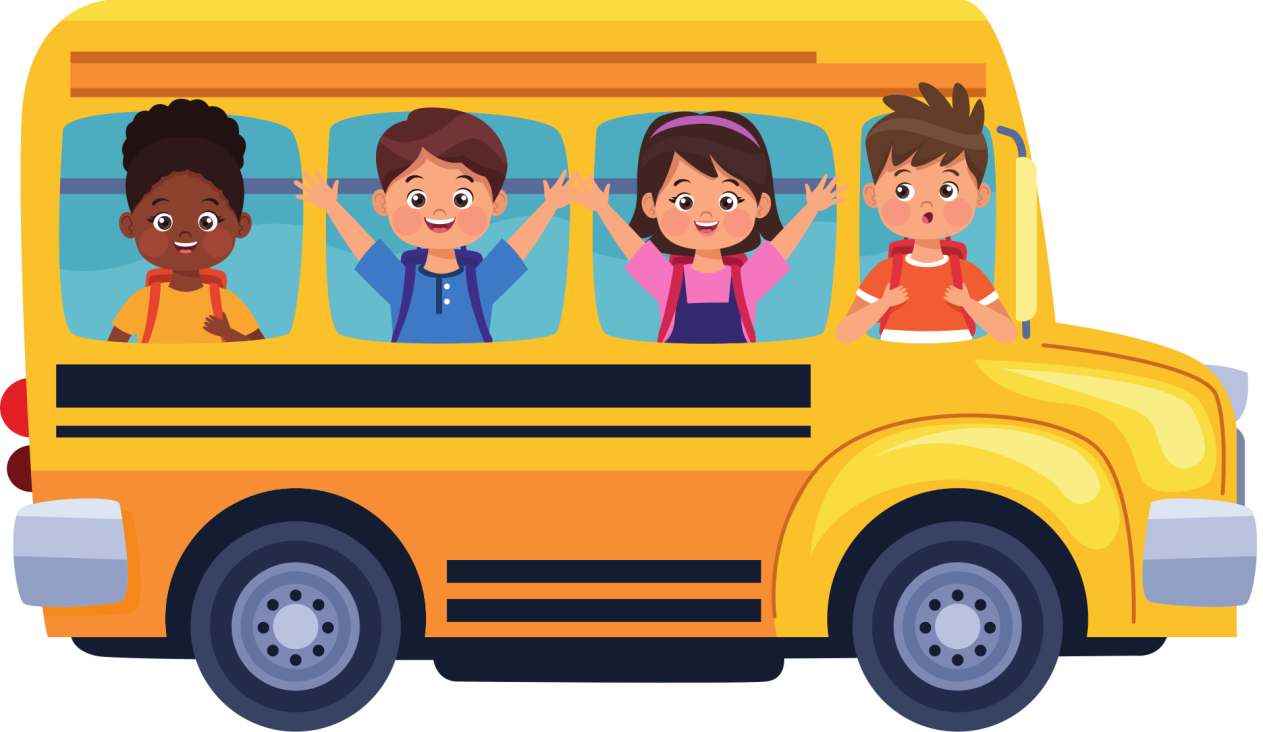 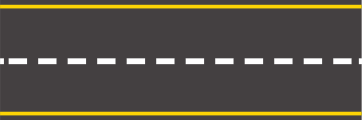 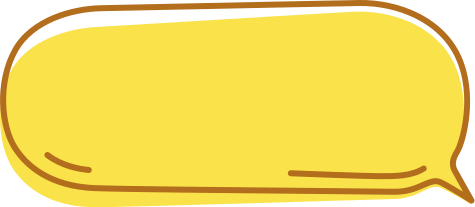 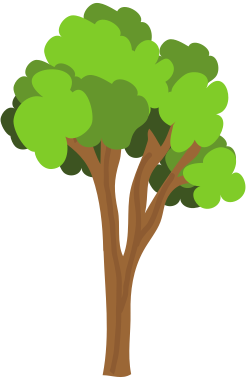 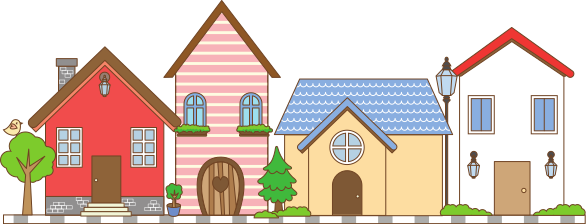 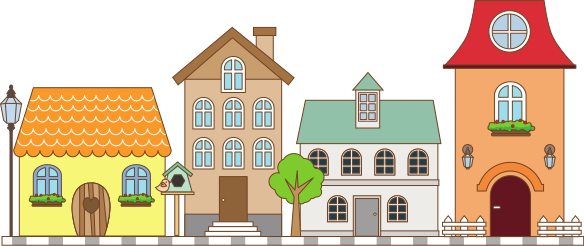 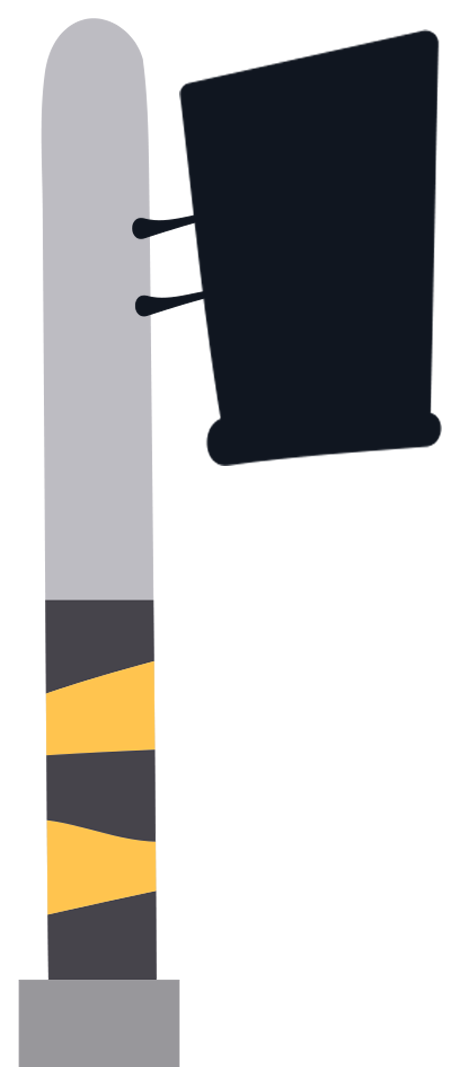 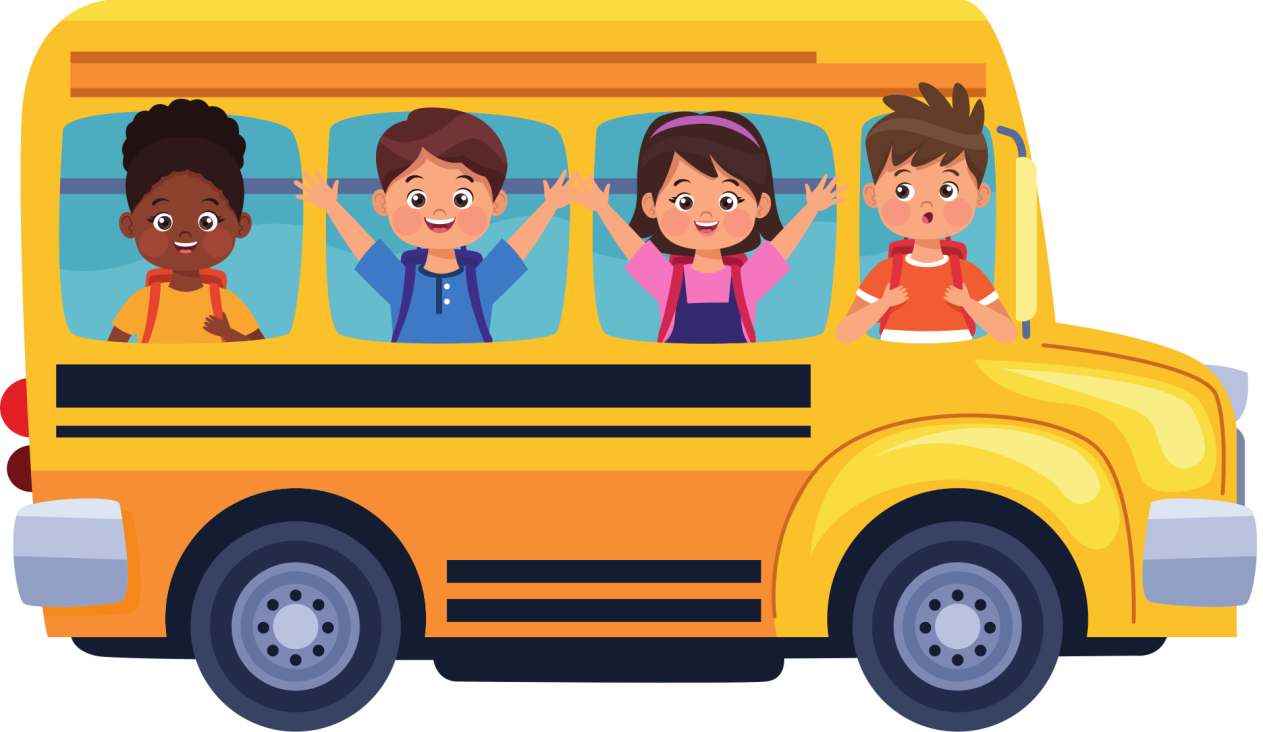 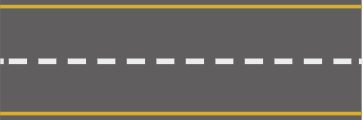 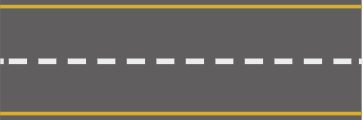 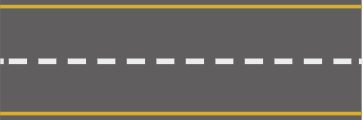 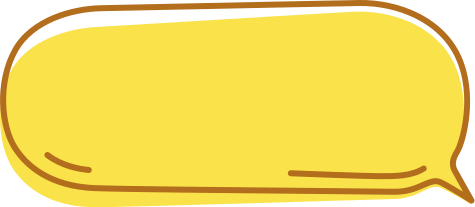 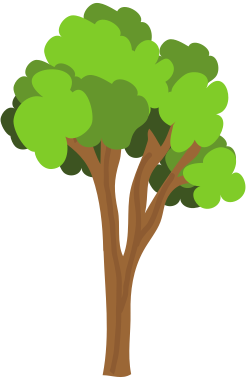 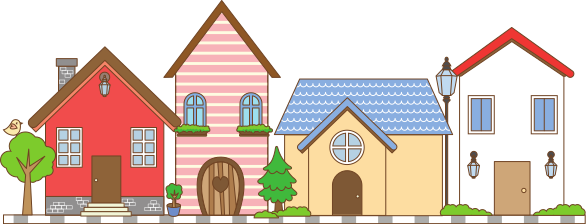 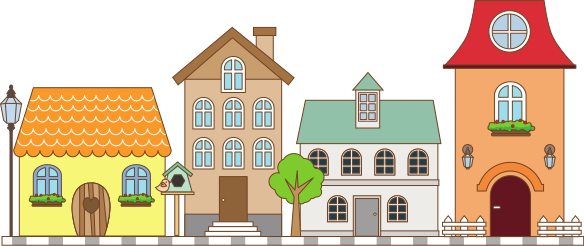 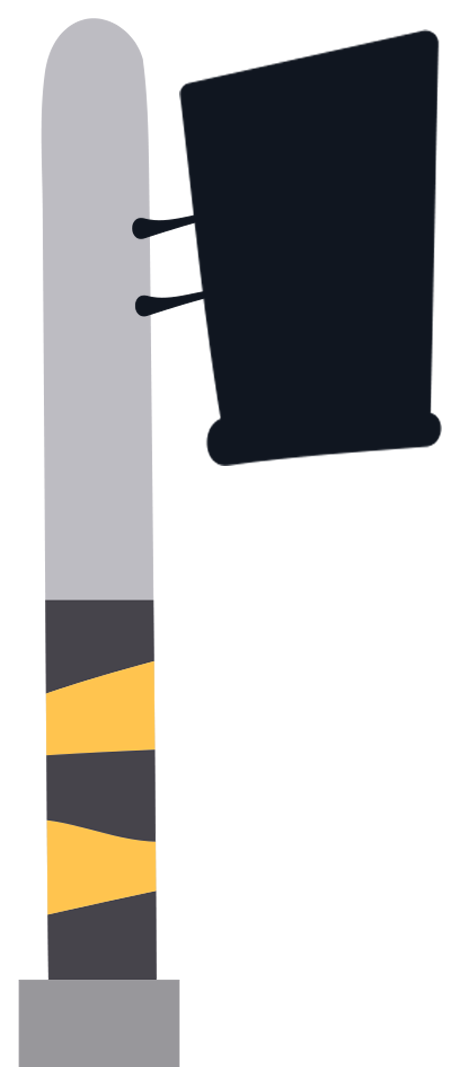 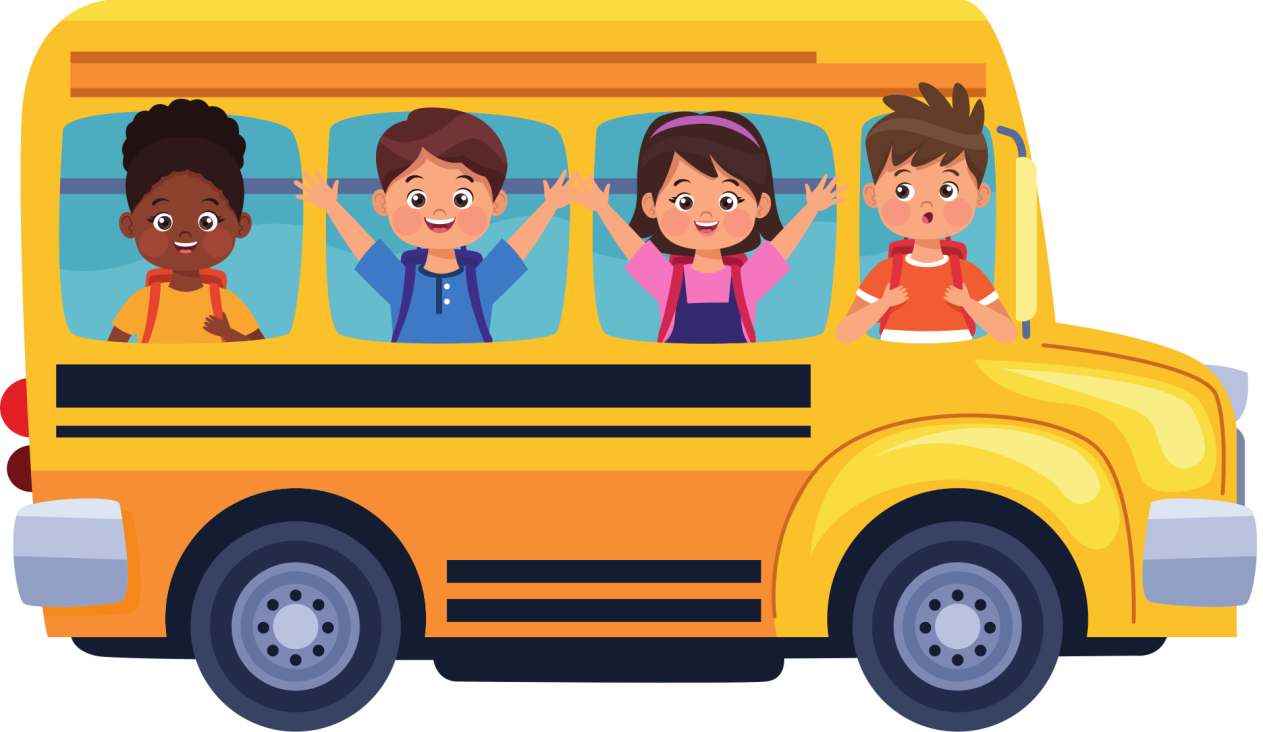 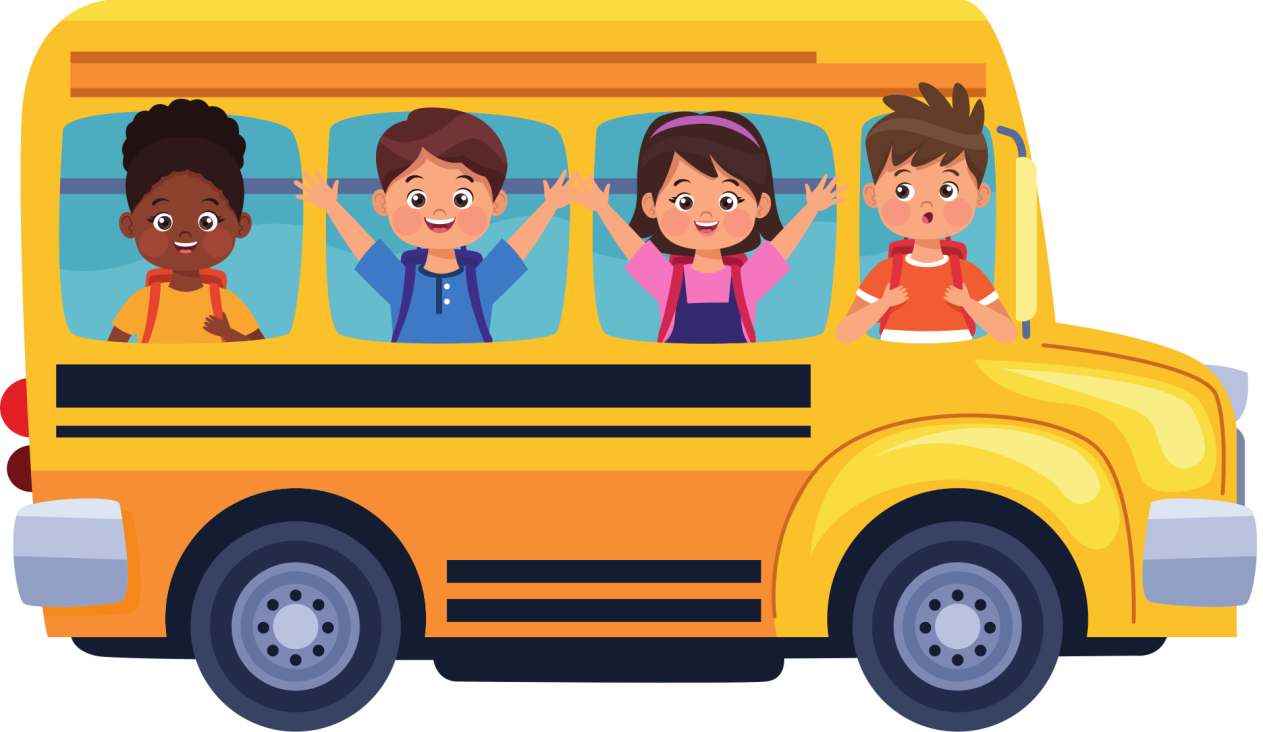 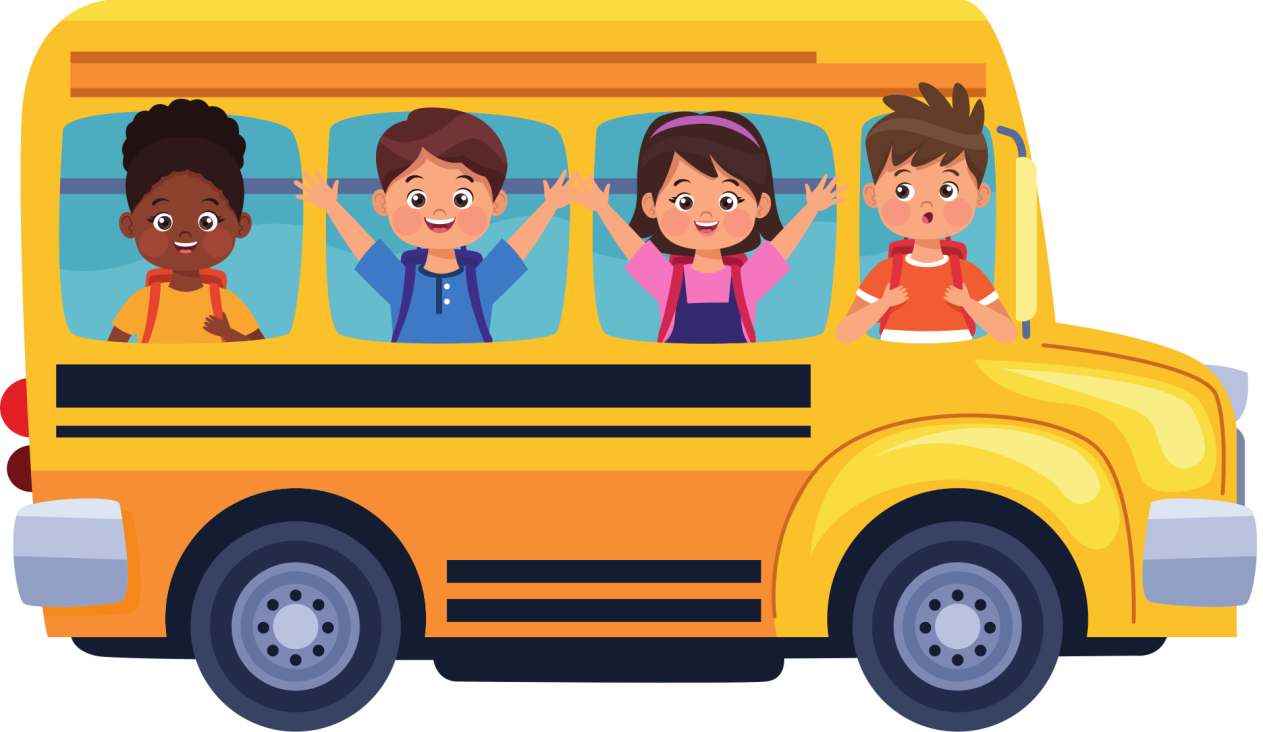 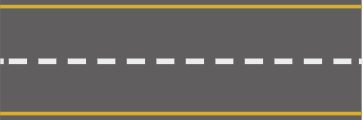 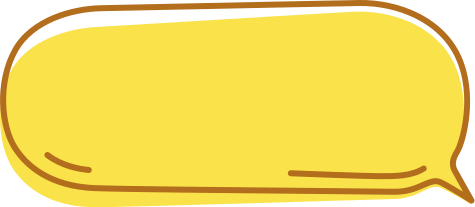 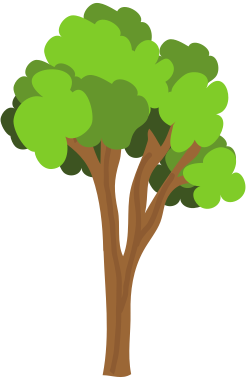 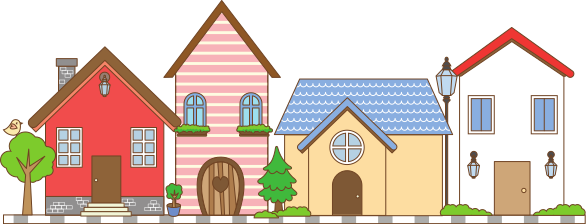 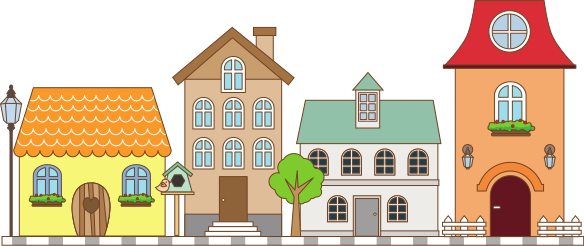 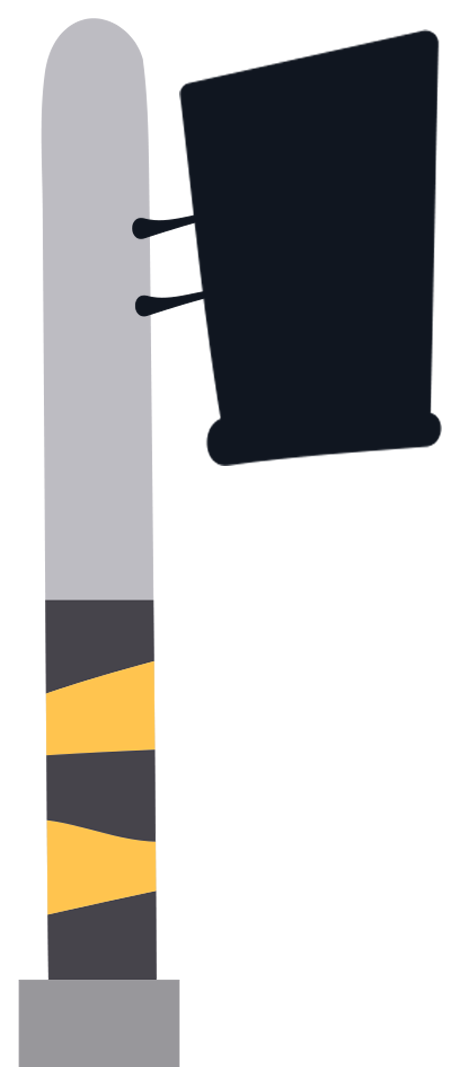 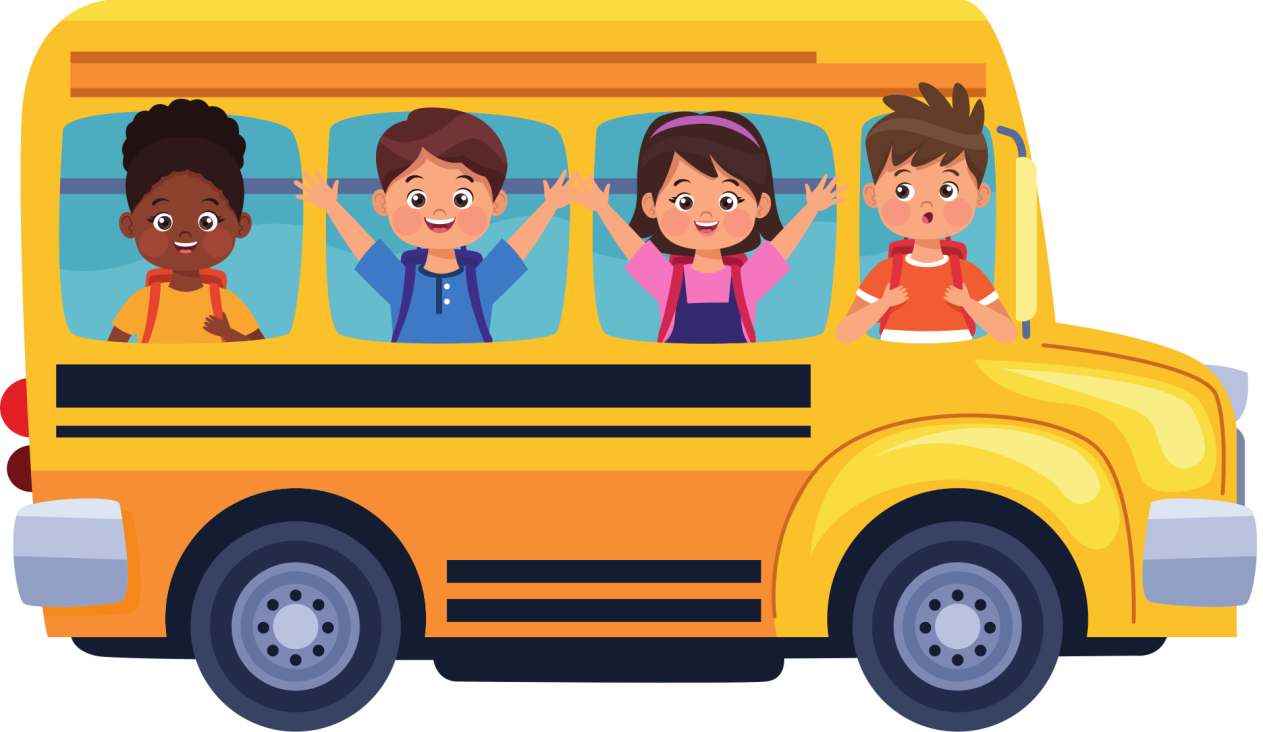 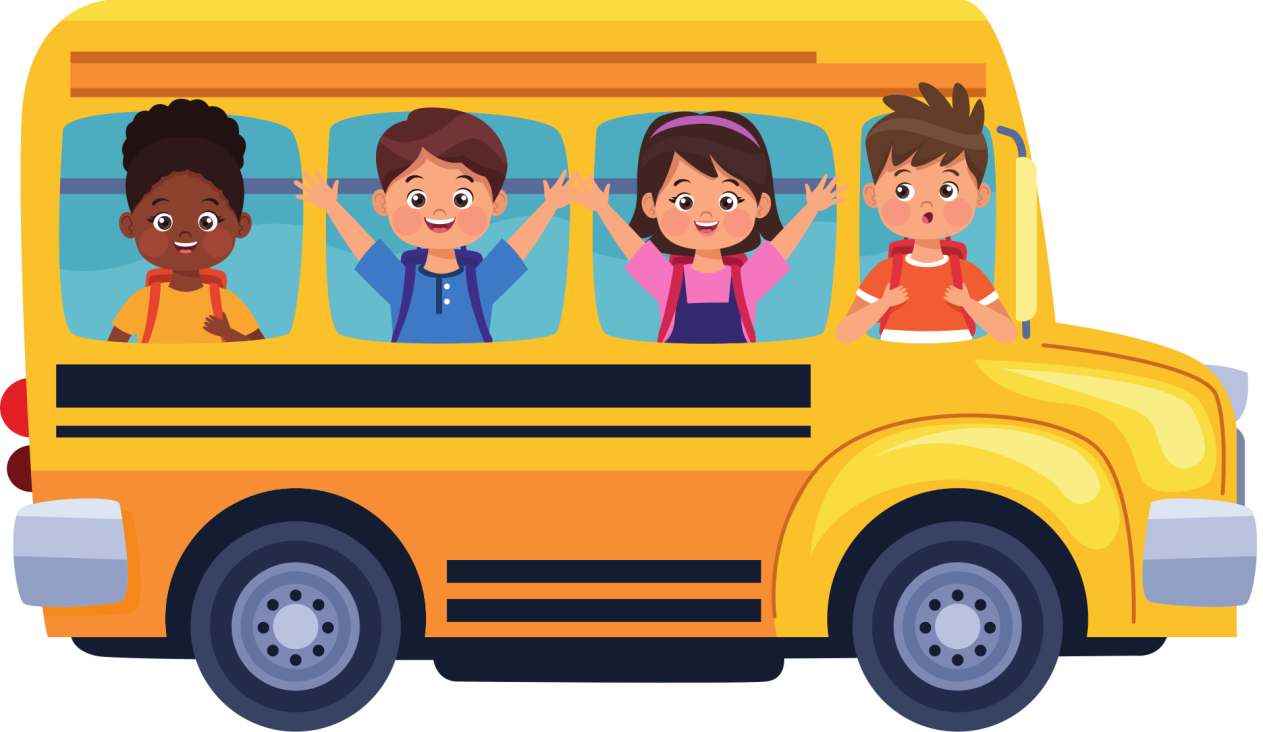 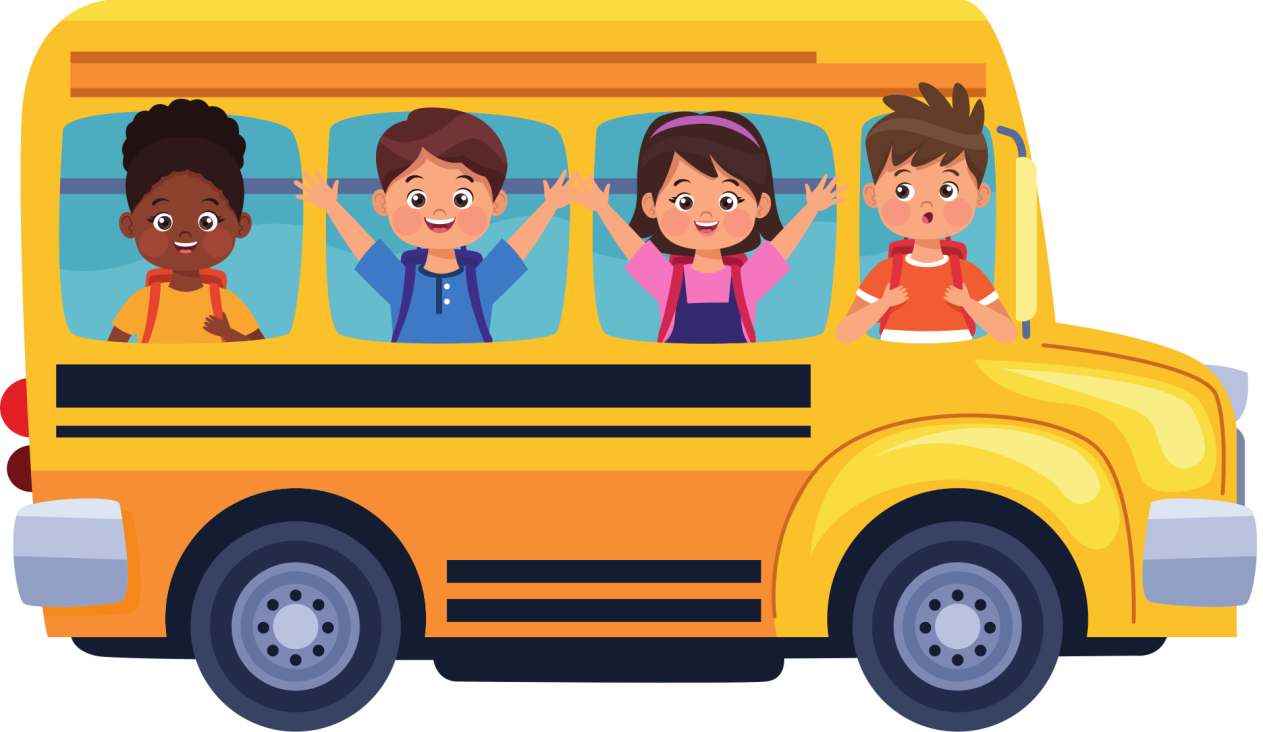 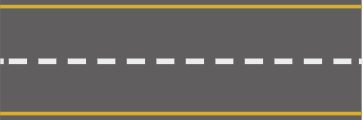 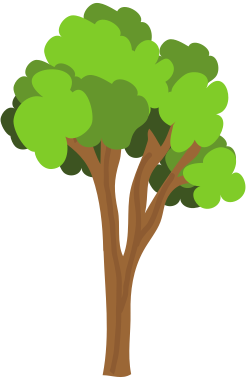 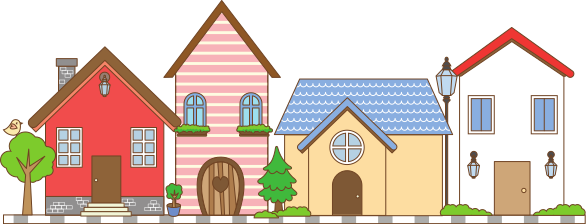 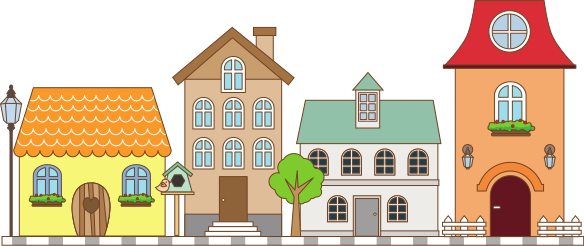 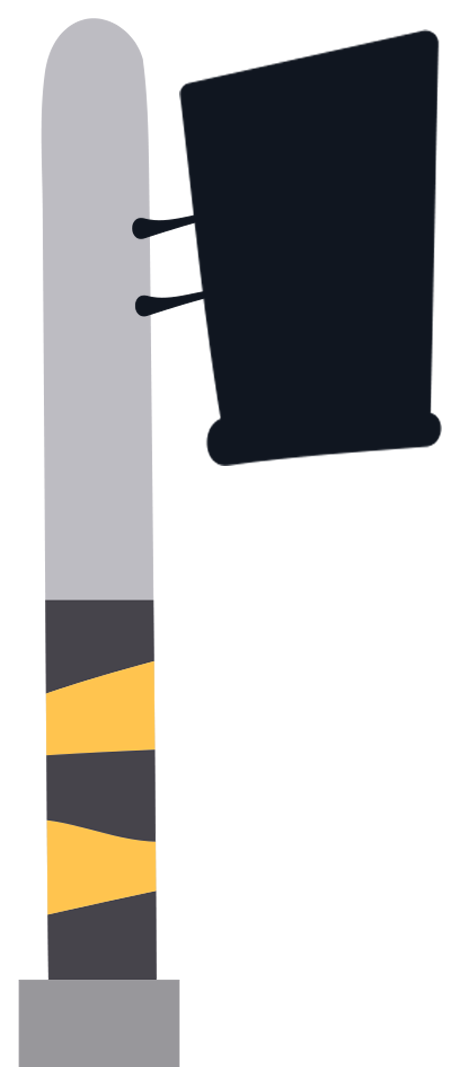 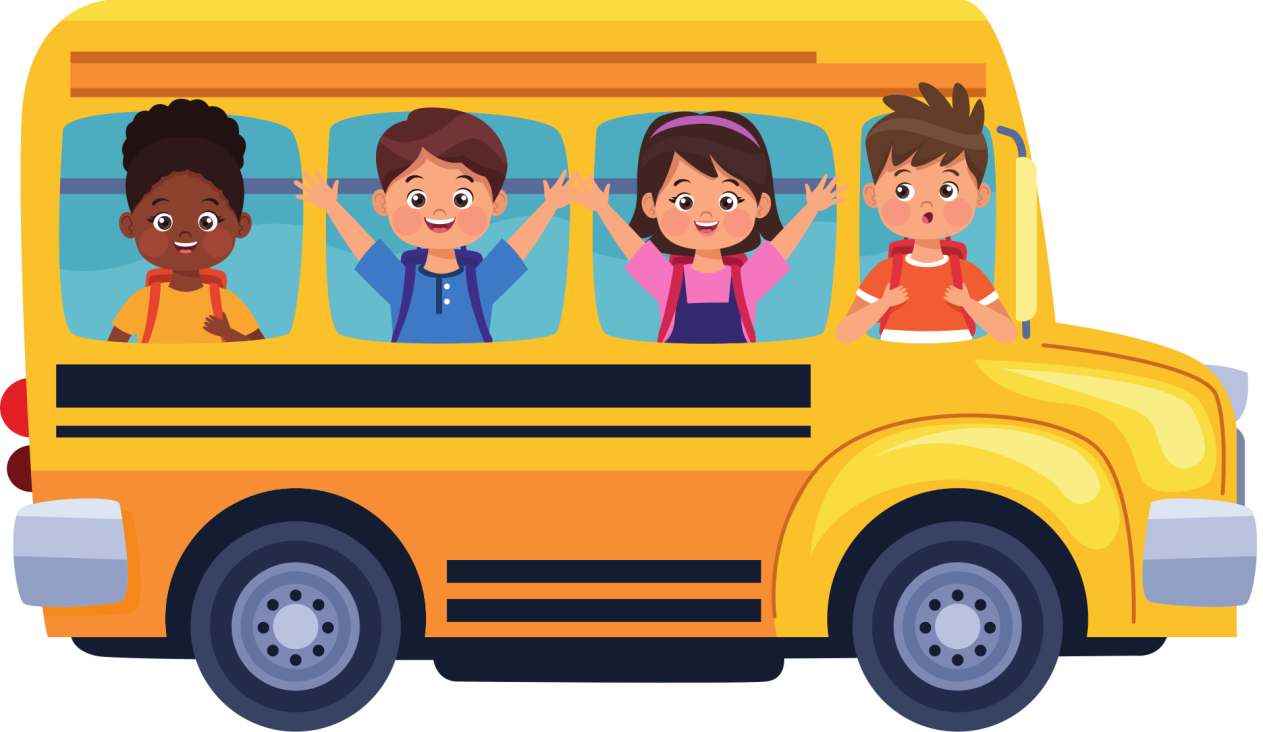 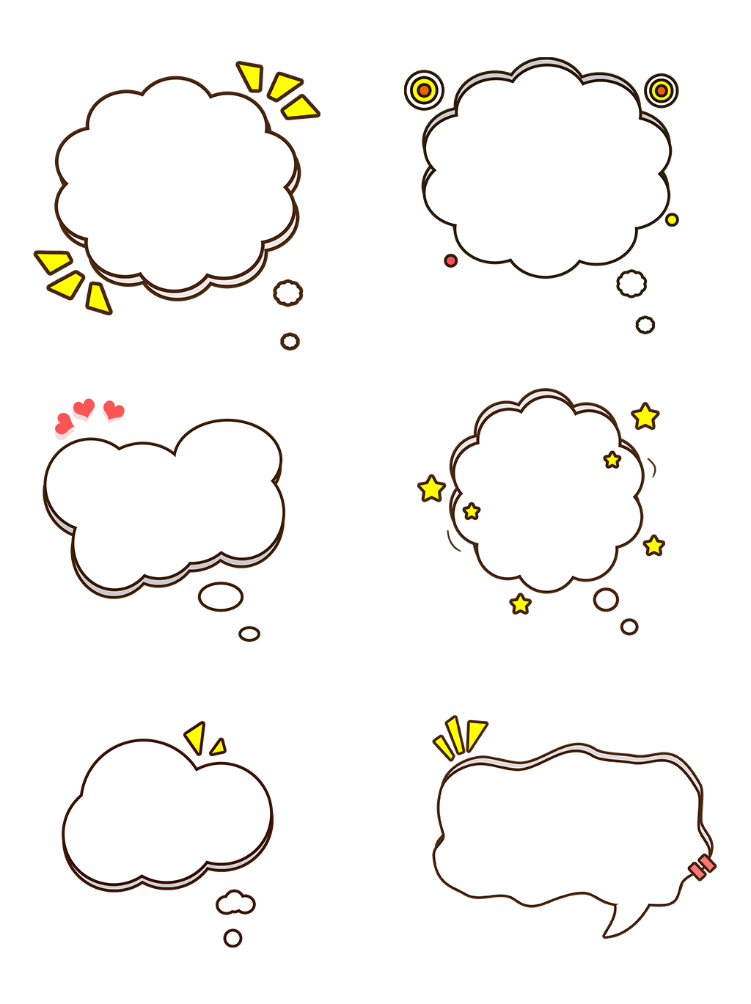 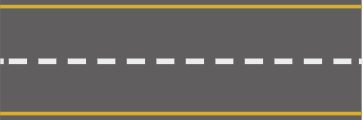 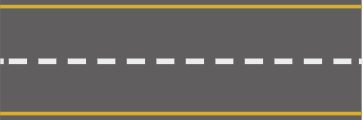 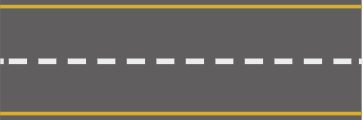 Đèn xanh rồi! Đi thôi!
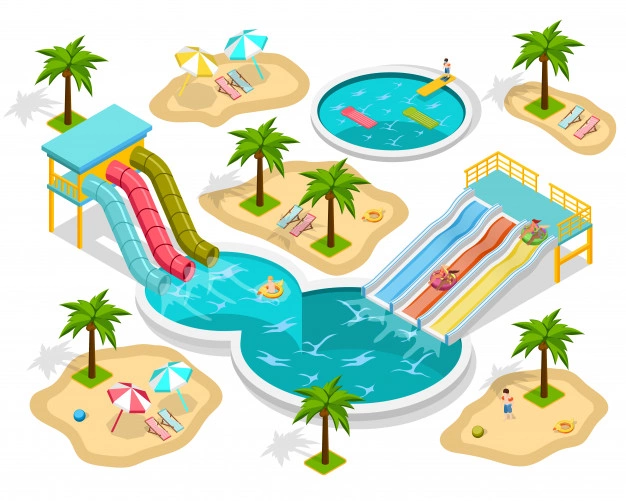 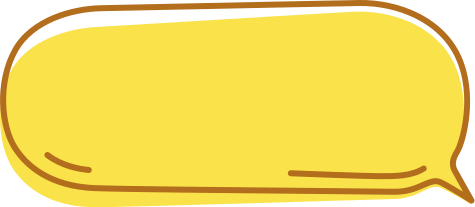 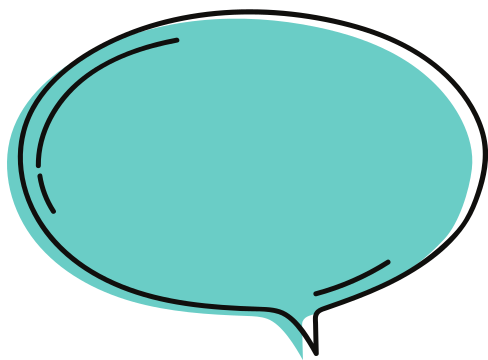 Chúng ta đã đến hồ bơi rồi, cùng trả lời câu hỏi để có thể bơi nào!
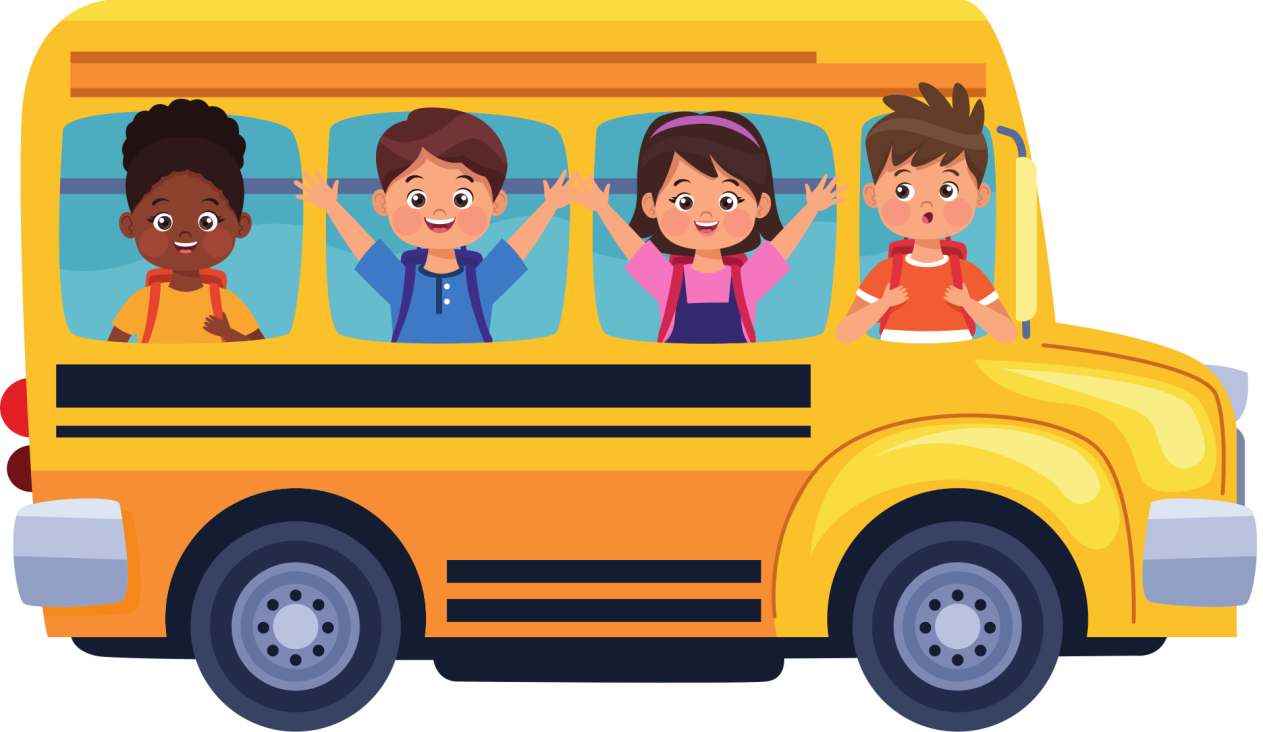 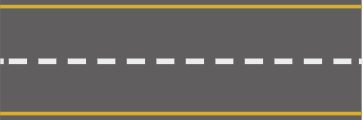 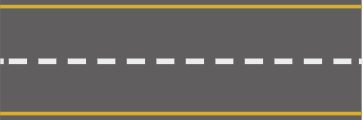 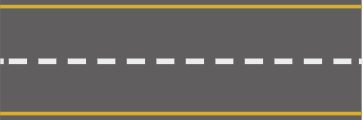 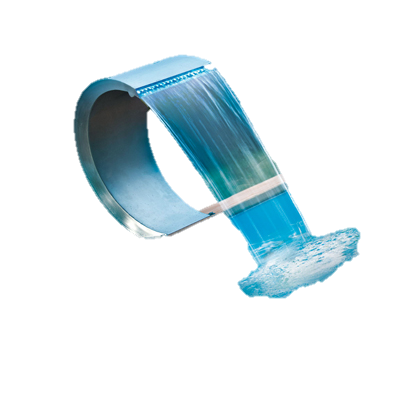 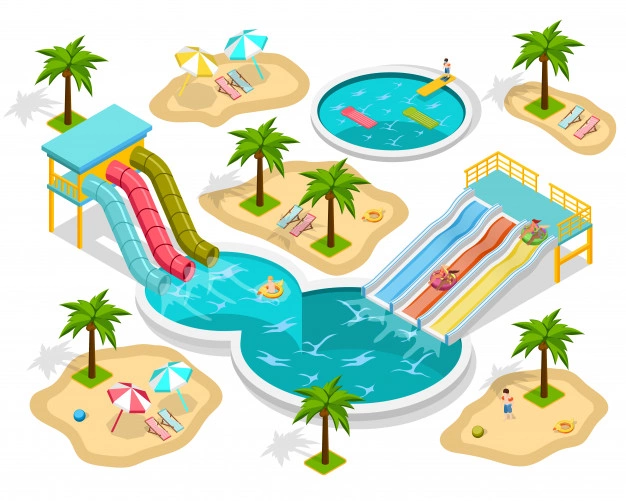 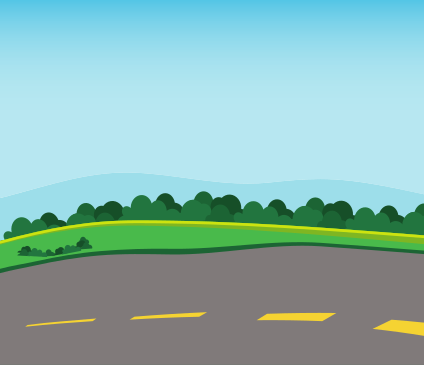 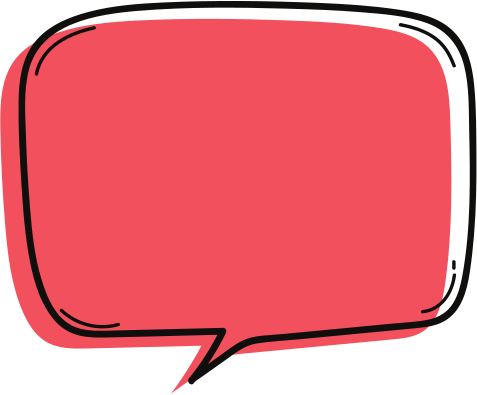 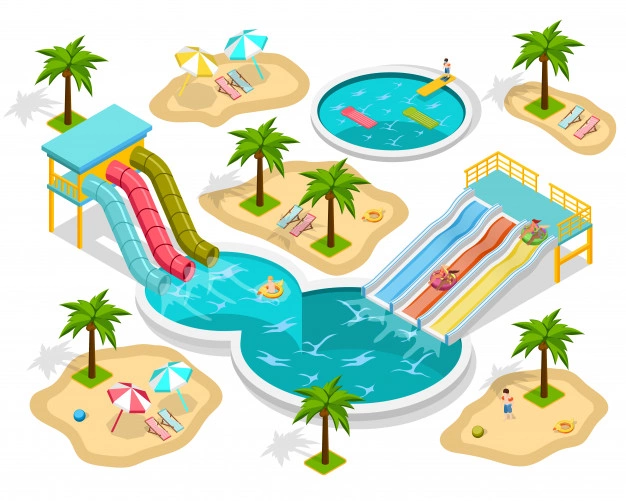 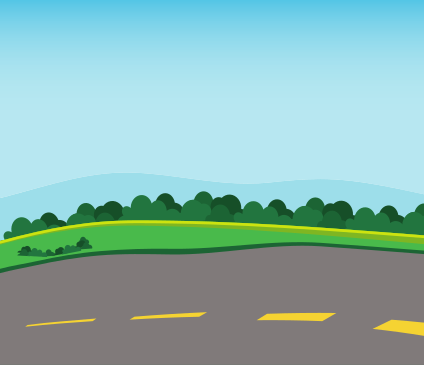 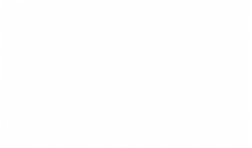 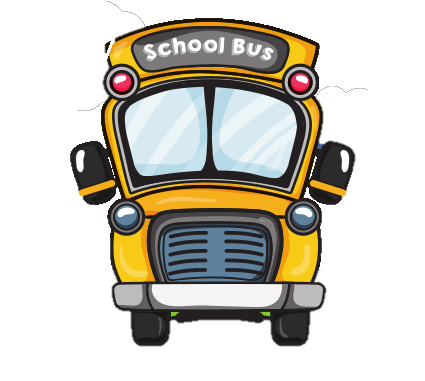 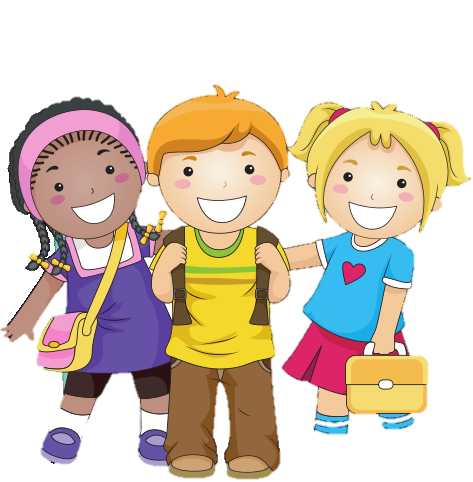 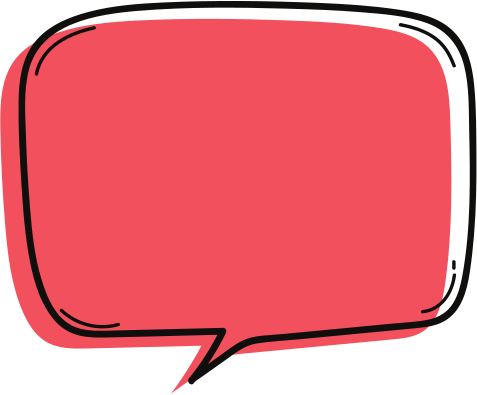 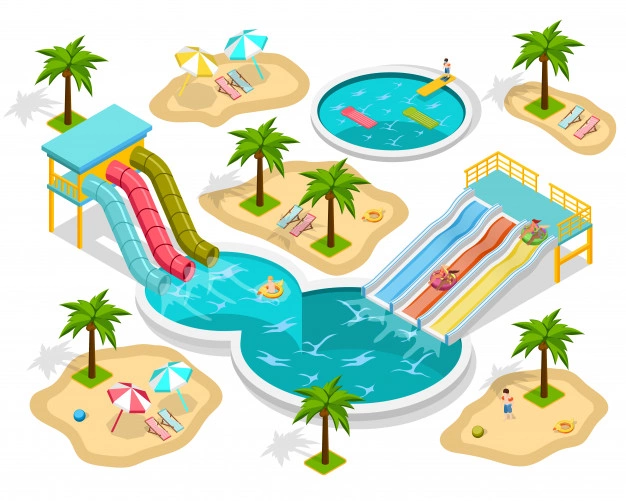 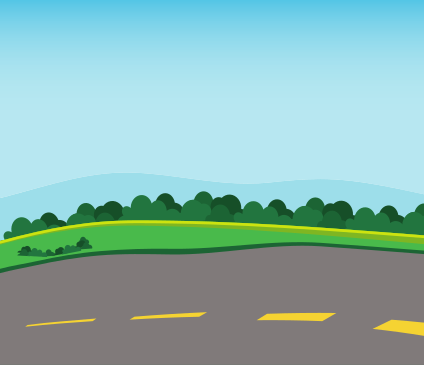 Bài 4:   Trước đây mua 5m vải giá 360 000đồng. Hiện nay giá bán mỗi mét vải đã giảm 12 000 đồng. Hỏi với 360 000đồng, hiện nay có thể mua được bao nhiêu mét vải như thế?
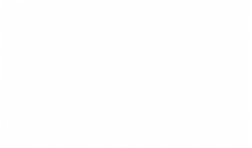 *Tóm tắt:
mua 5m vải giá 360 000đồng
mỗi mét vải giảm 12 000 đồng, 360 000đồng mua được ... mét vải?
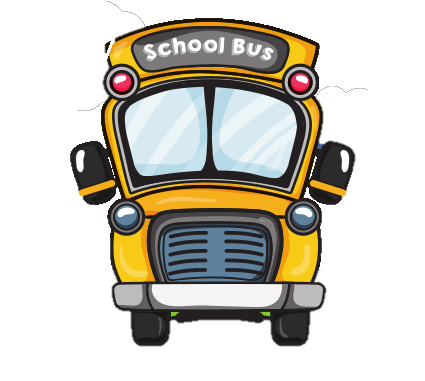 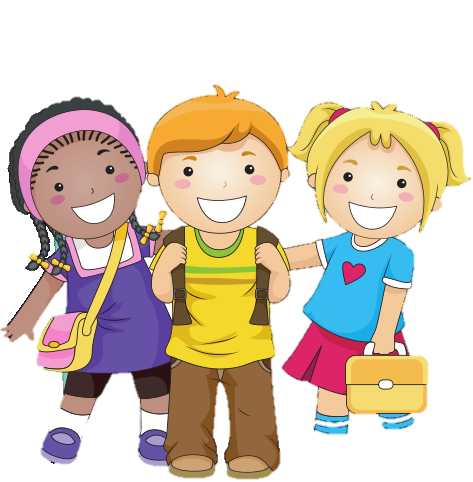 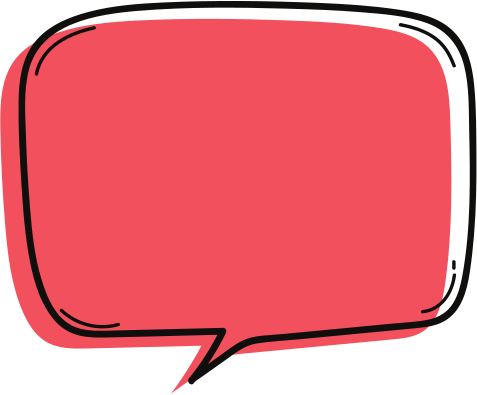 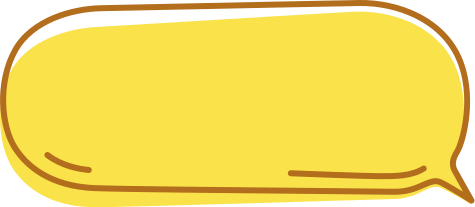 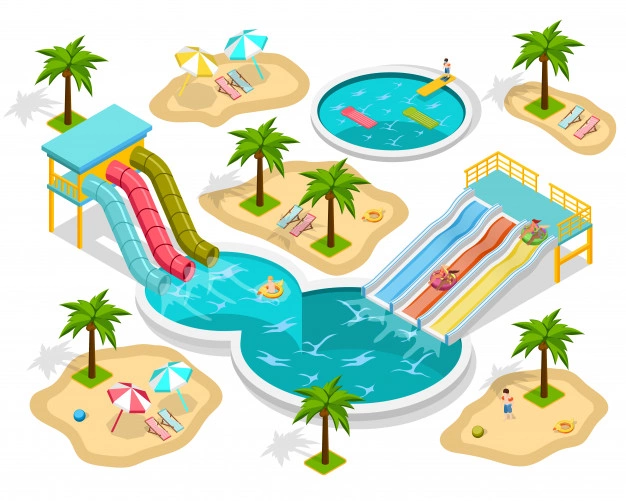 Muốn tìm trung bình cộng của các số, ta làm như thế nào?
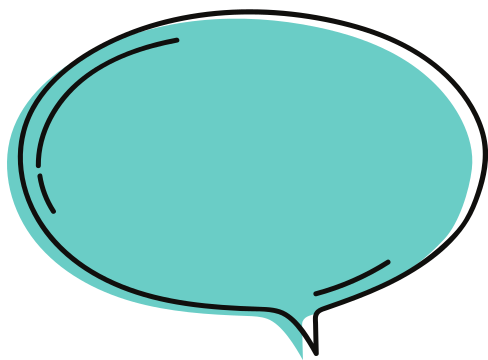 TỔNG KẾT
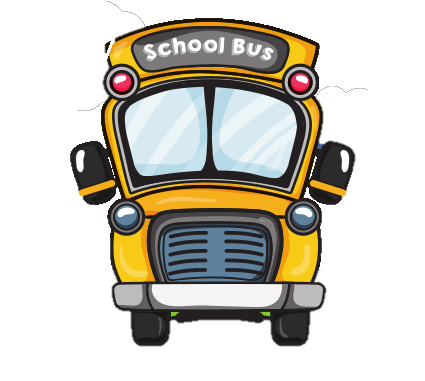 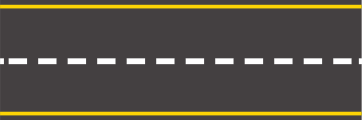 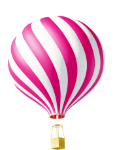 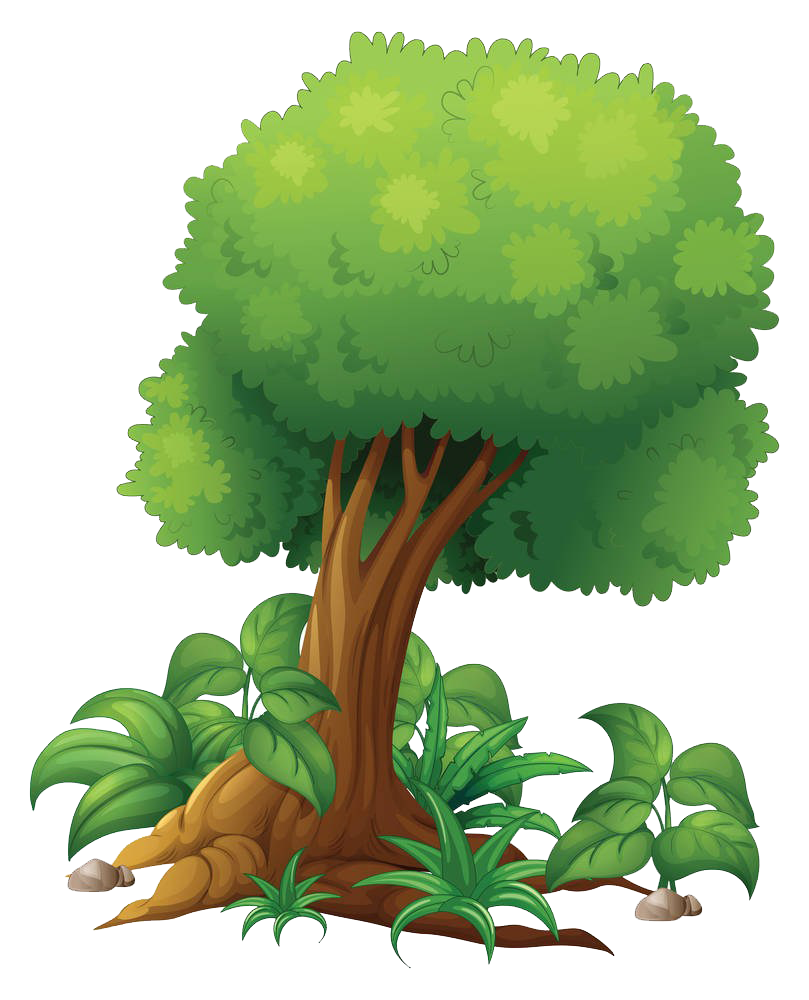 CHÚC CÁC EM
HỌC TỐT!
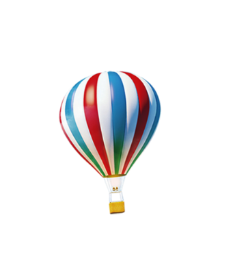 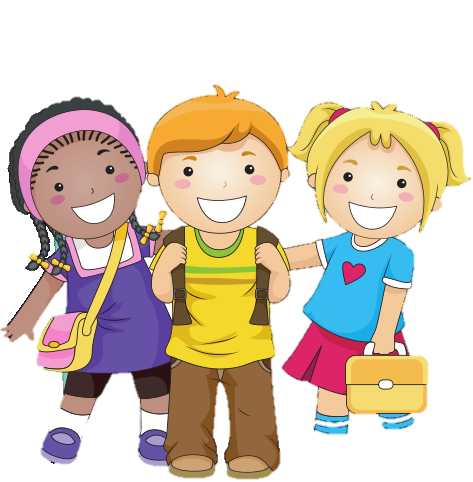 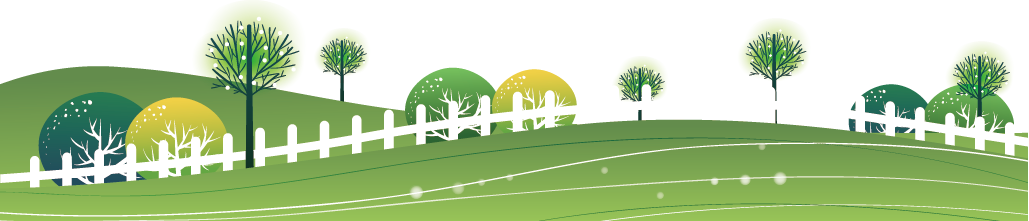 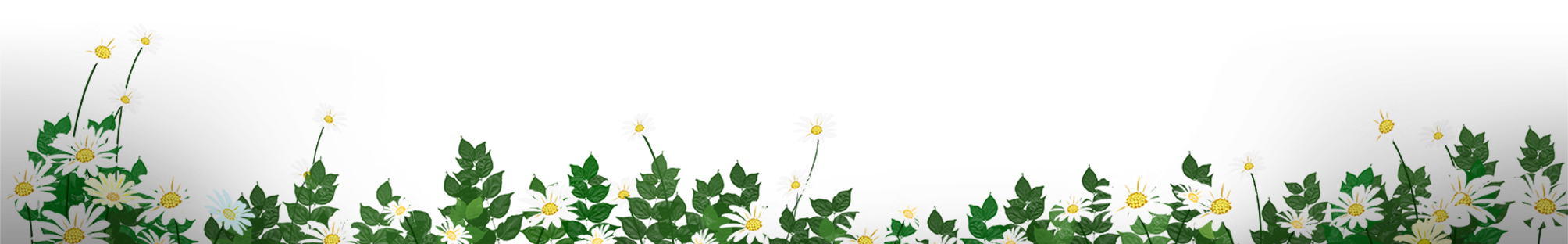 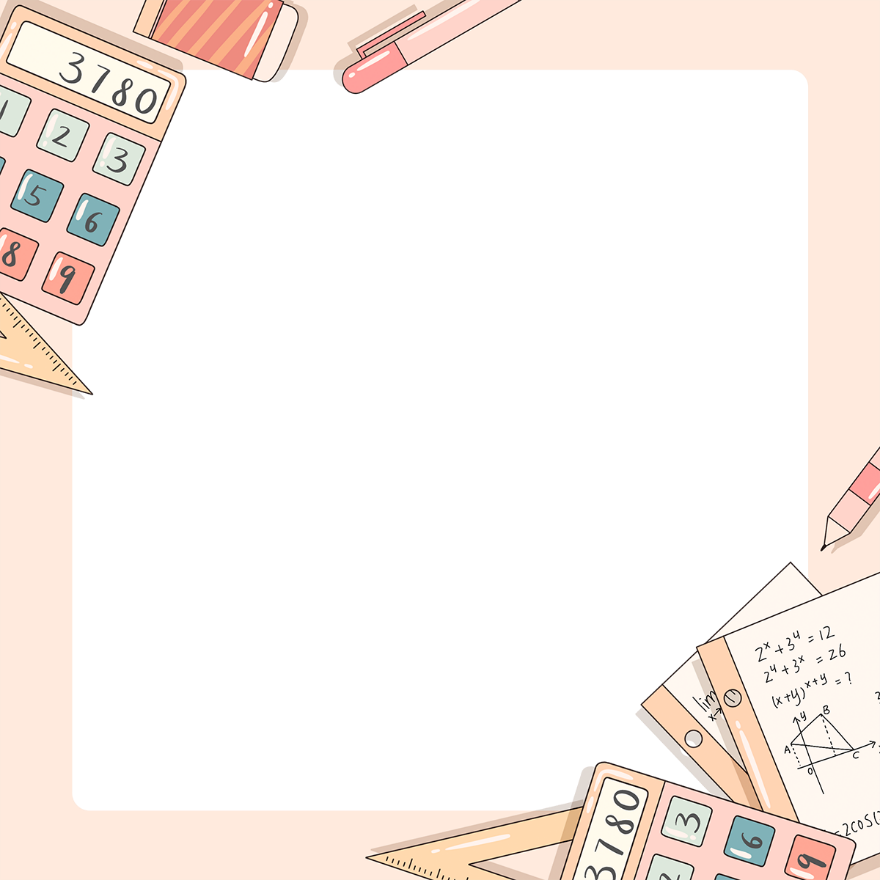 EduFive
Cảm ơn các bạn đã yêu thích ppt lớp 5 của team EduFive.
Để biết thêm nhiều tài nguyên hay các bạn hãy truy cập group fb: Giáo viên Tiểu học lớp 5-EduFive qua đường link:
https://www.facebook.com/groups/439653980716707